PLIN033
Deriv – nástroj pro testování derivačních vztahů ve strojovém slovníku a v korpusech
1
Co dnes chceme?
představit některé funkce Deriv
ukázat na konkrétním příkladu postup práce při extrakci podkladů pro lingvistickou analýzu slovotvorných formací automaticky získaných prostřednictvím Derivu
zadat úkoly na příště
2
Co je to Deriv?
webové rozhraní
schopnost pracovat s morfologickým slovníkem analyzátoru (m)ajka 
propojení s tištěnými slovníky
propojení s korpusy
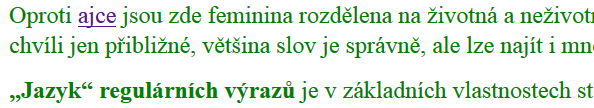 3
ajka – tagset
http://nlp.fi.muni.cz/projekty/ajka/tags.pdf
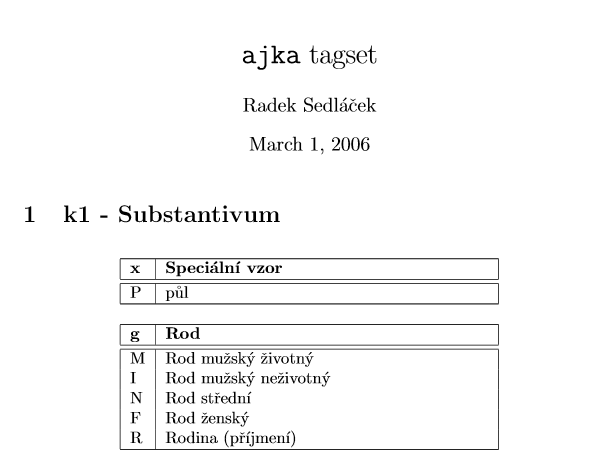 4
debdict
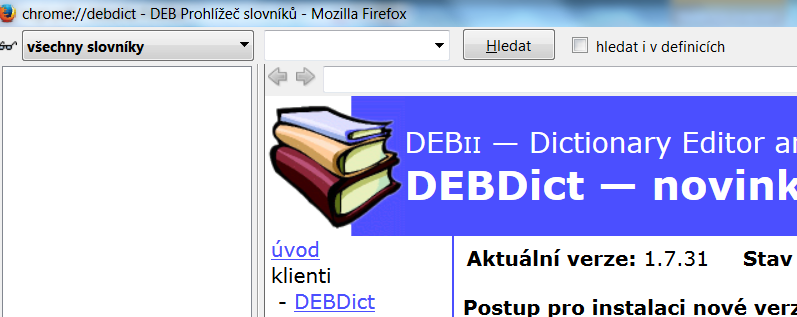 5
deb.fi.muni.cz/deriv
HESLO: smerk@mail.muni.cz.
Jméno: PLIN033, heslo: plin
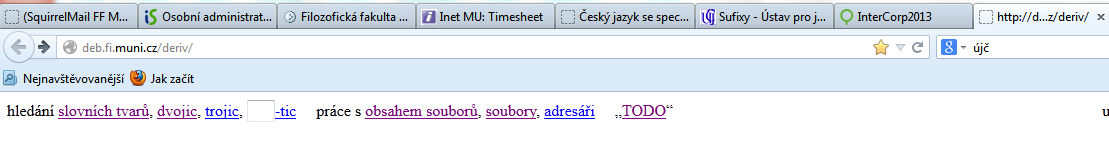 6
Hledání slovních tvarů
Lze hledat dle značky (brněnský systém - http://nlp.fi.muni.cz/projekty/ajka/tags.pdf)
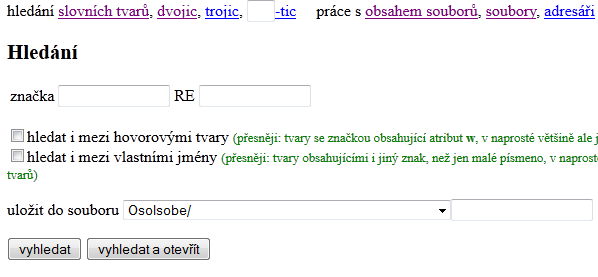 7
Co chceme?
Substantiva typu náměstí
Jaké další známe?
Jak je můžeme popsat?
Jaké mají formální vlastnosti?
8
ná- -í
Substantiva
Neutra
Lemma začíná na ná a končí na í
9
Vyplnění formuláře
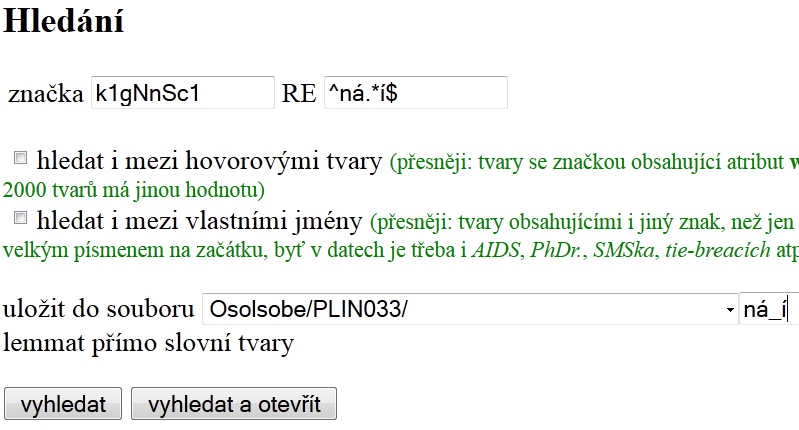 10
Vyhledat a otevřít
Seznam slov, která odpovídají zadání a která jsou uvedena ve slovníku morfologického analyzátoru ajka
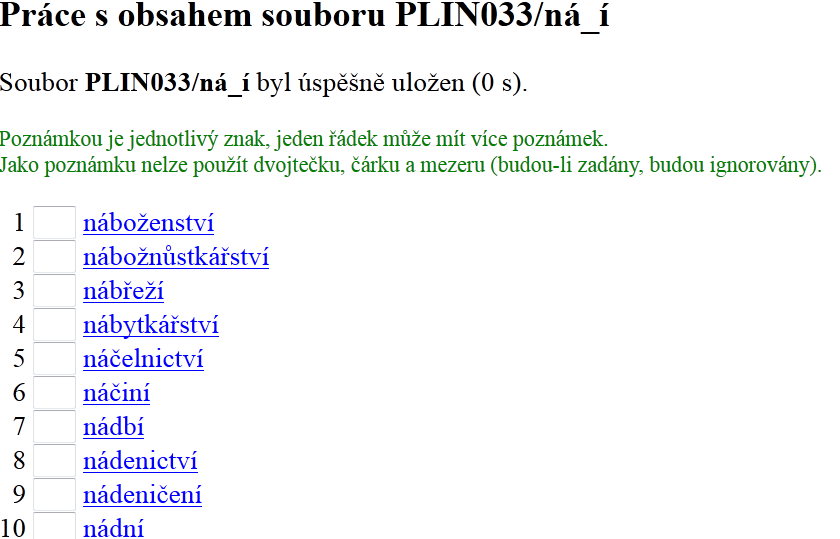 11
Co lze dále zjistit?
Otevřít soubor
Upravovat jeho obsah
Prohlížet frekvence
Nahlížet do slovníků
Nahlížet do korpusů
12
Otevření s frekvencemi
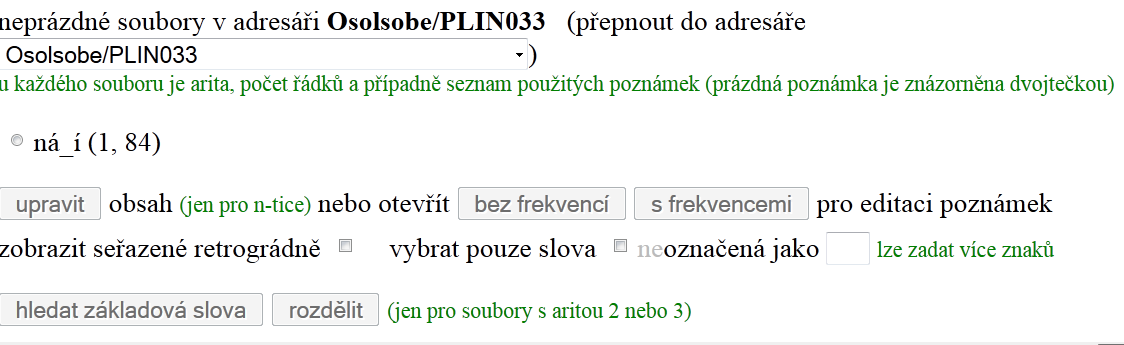 13
slovo (frekvence)
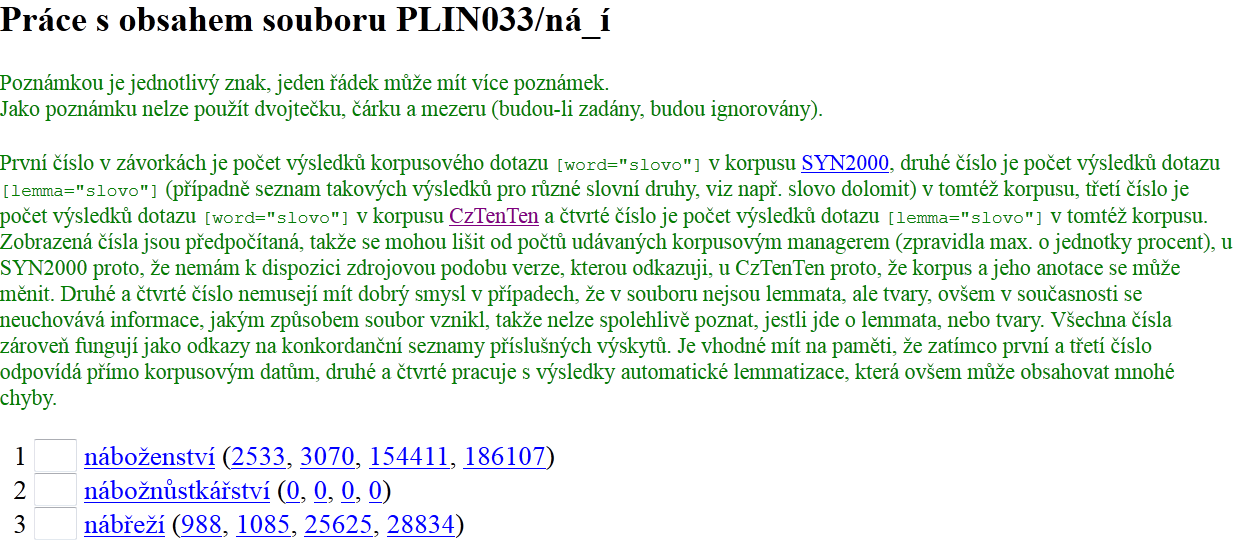 14
Kliknutím na slovo získáme informace z tištěných slovníků uložených v databázi debdict
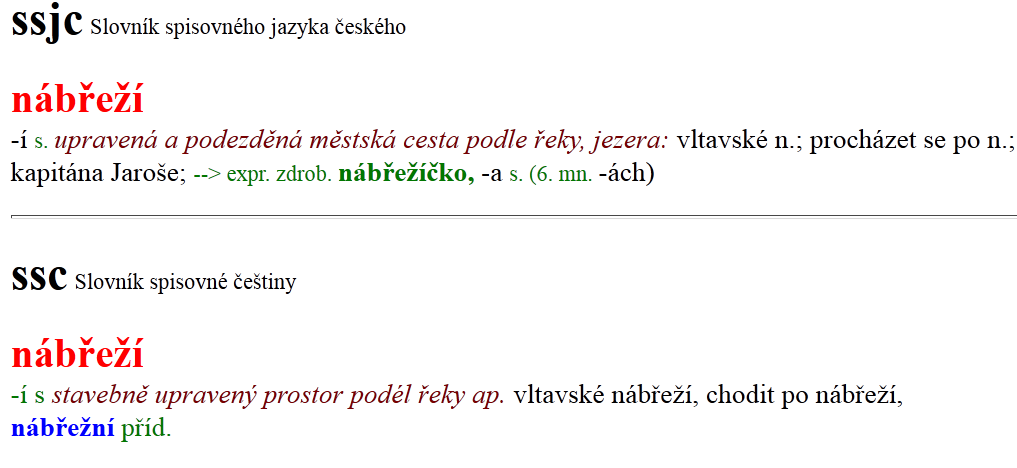 15
Kliknutím na slovo získáme informace o výskytu v korpusech
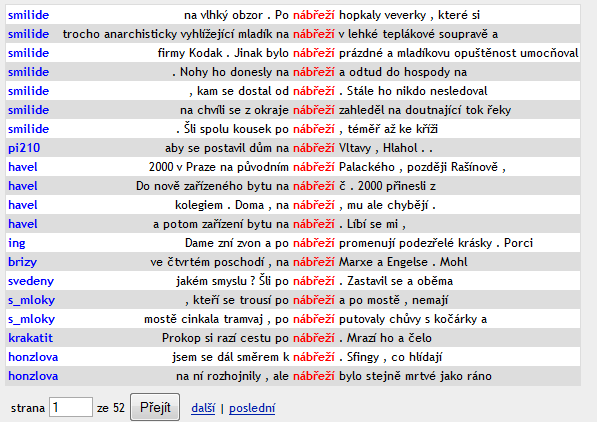 16
Jak dále ?
Méně obvyklá a méně frekventovaná slova
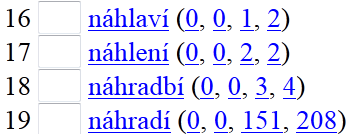 17
náhlaví
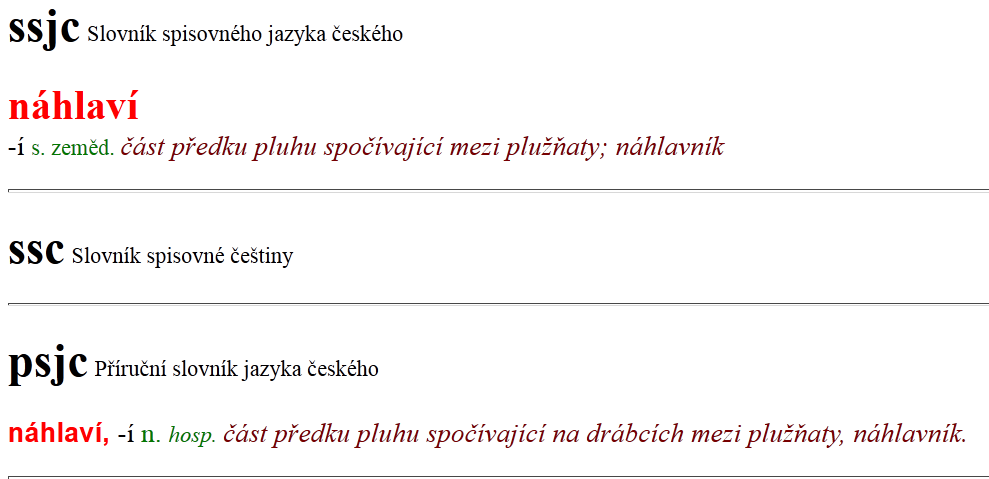 18
Výskyt v korpusu
Odpovídá význam výskytů nalezených v korpusu významům, které uvádějí tištěné slovníky ?
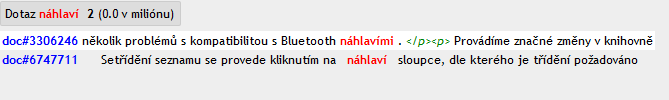 19
Pohled do zdrojů
Kliknutím na url lze získat u velkých korpusů z webu přístup ke zdrojovým textům
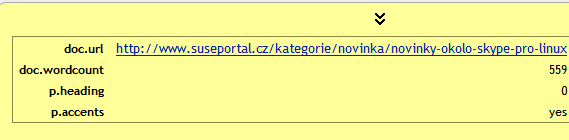 20
Celý text
Co je to náhlaví?
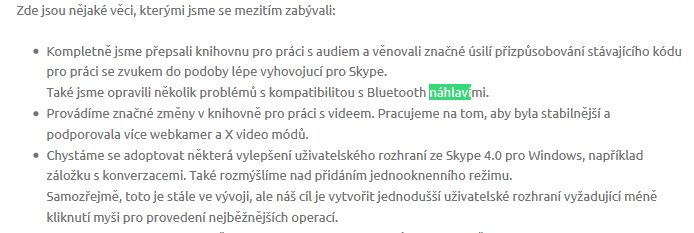 21
Lingvistická analýza automaticky vyhledaných dat
Které jednotky nepatří do seznamu substantiv, neuter tvořených cirkumfixem ná- -í?
Projděme seznam (84 jednotek).
Využijme funkce nástroje Deriv označovat nalezené jednotky (okénko mezi pořadovým číslem a slovem).
22
Ruční  práce
Co je to nádbí a nádní?
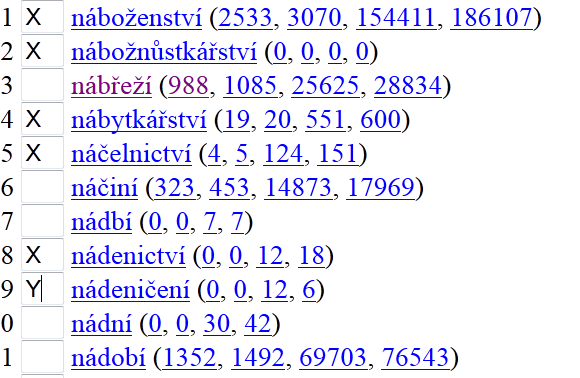 23
nádbí
Odpovídá výklad ve slovníku významu korpusových vyhledávek?
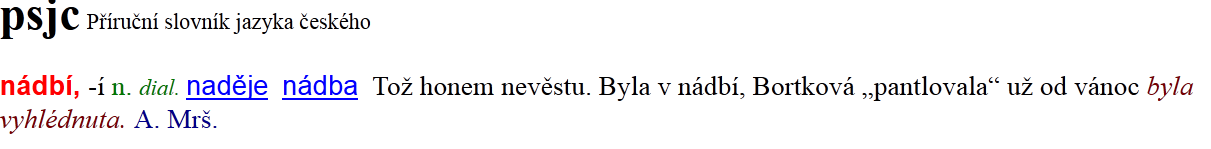 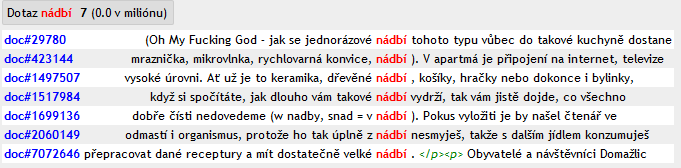 24
nádní
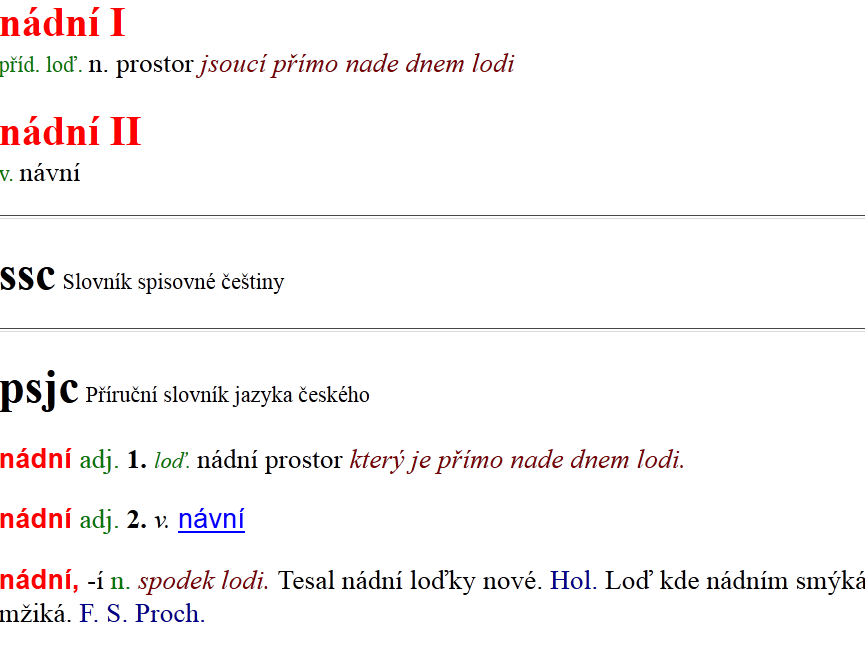 25
nádní
Odpovídá značkování?
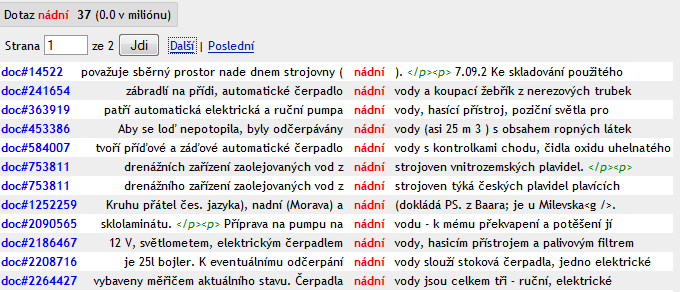 26
Chyby ve značkách
I adjektivní výskyty jsou označkovány jako substantiva
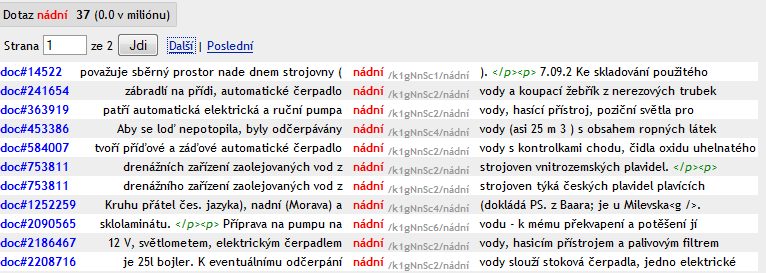 27
Zvolme značky a vyznačme případy tzv. přegenerování
XY?
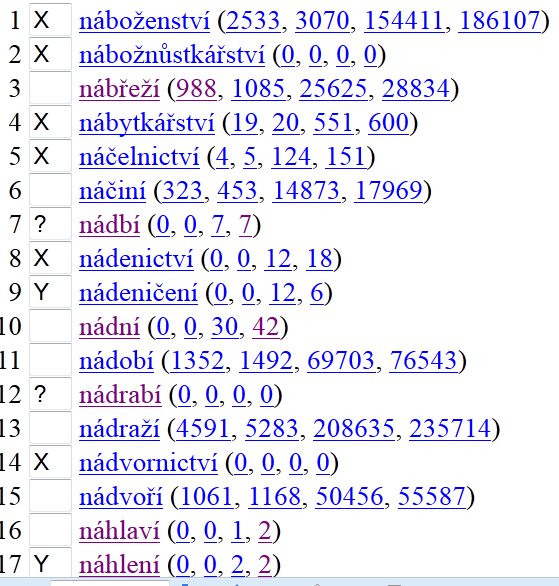 28
Přegenerování a podgenerování jako obecný problém automatické analýzy
Podmínka v zadání je nutná, nikoli dostačující.
Důsledek – přegenerování – výsledek obsahuje data, která jsme vyhledat nezamýšleli.
Důsledek – podgenerování – výsledek neobsahuje data, která jsme vyhledat zamýšleli.
29
Přegenerované výsledky
Substantiva (kolektiva) na [sc]tví – X.
Dějová jména od sloves začínajících na ná- – Y.
Další (kompozitum názvosloví) – Z.
Podezřelé (chyby ve značkování) – !
Podezřelé (překlepy) – ?
30
Uložení do nového souboru
Název nového souboru se liší od starého
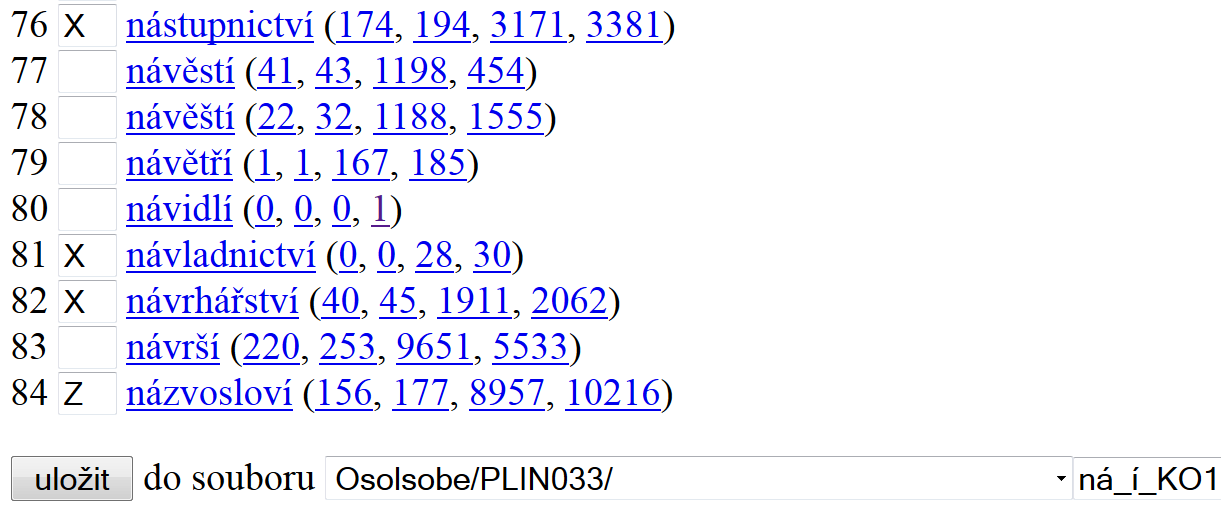 31
Označkovaný soubor
Funkce vybrat pouze slova označená jako
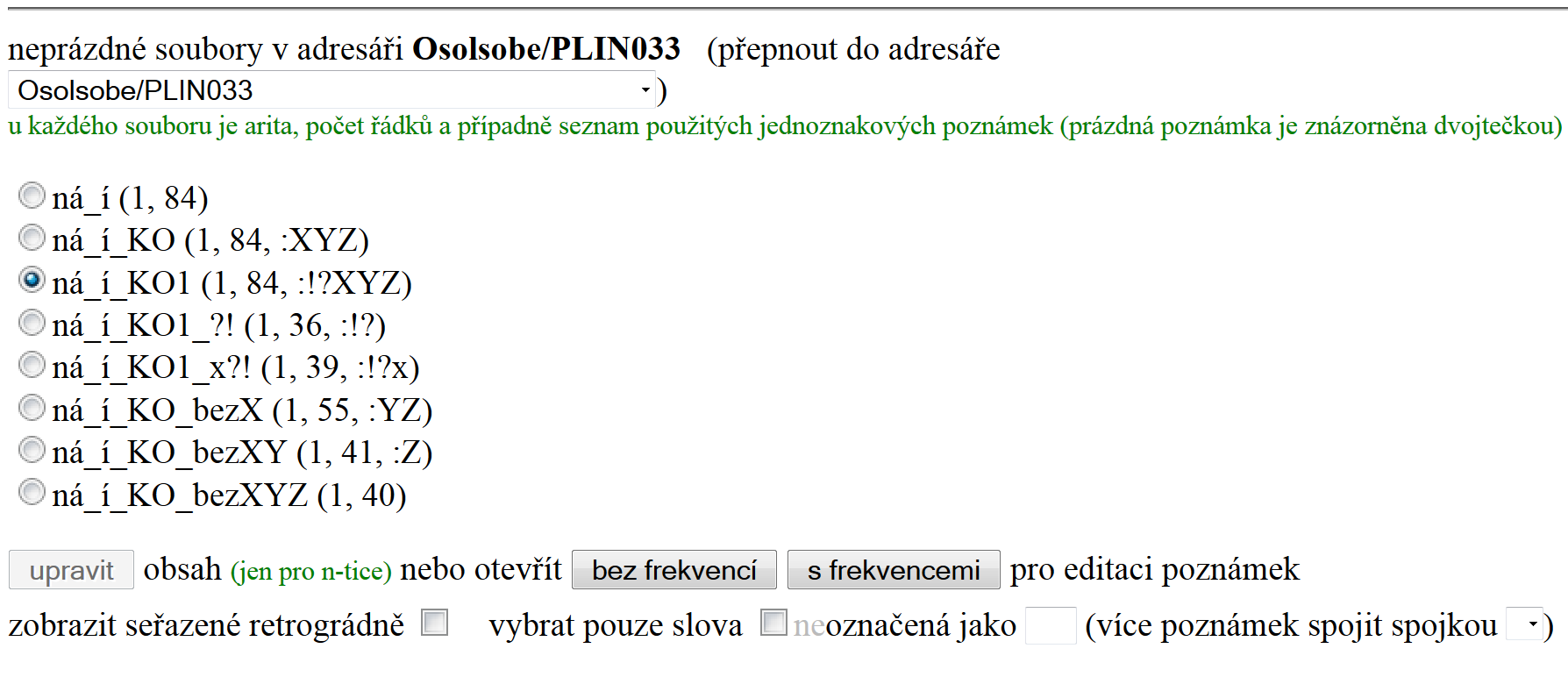 32
Vybrat slova bez poznámek
Je možné ručně upravit – odstranit přegenerovaná data.
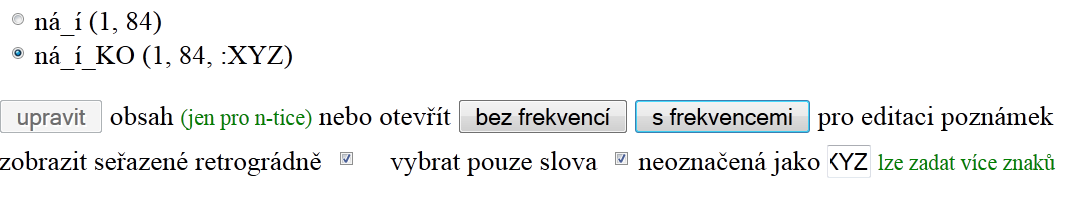 33
Postup odstranění/výběru ručně označkovaných jednotek
Chceme-li zvolit více poznámek (ručně zvolených značk), pak je třeba zadat volbu pod menu „více poznámek spojit spojkou“.
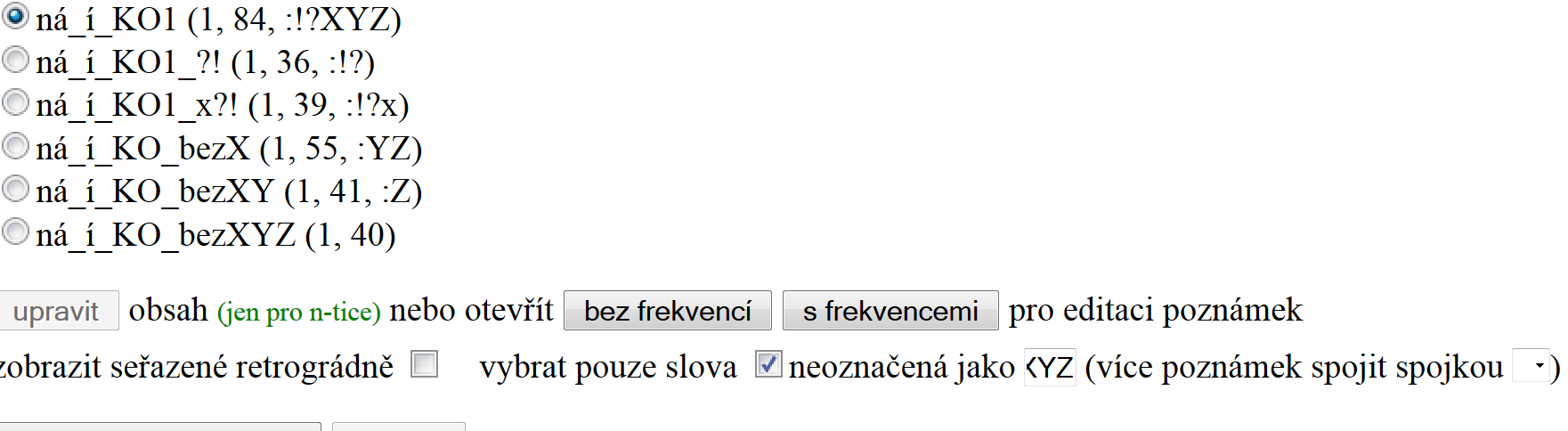 34
Soubor bez ručně označených dat
neodstranili jsme podezřelé jednotky
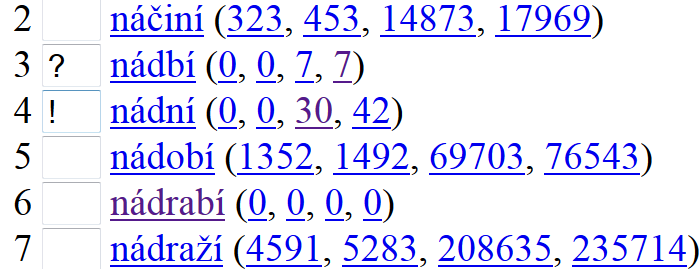 35
Soubor uložíme
Nový název souboru je např. ná_í_KO1_?!
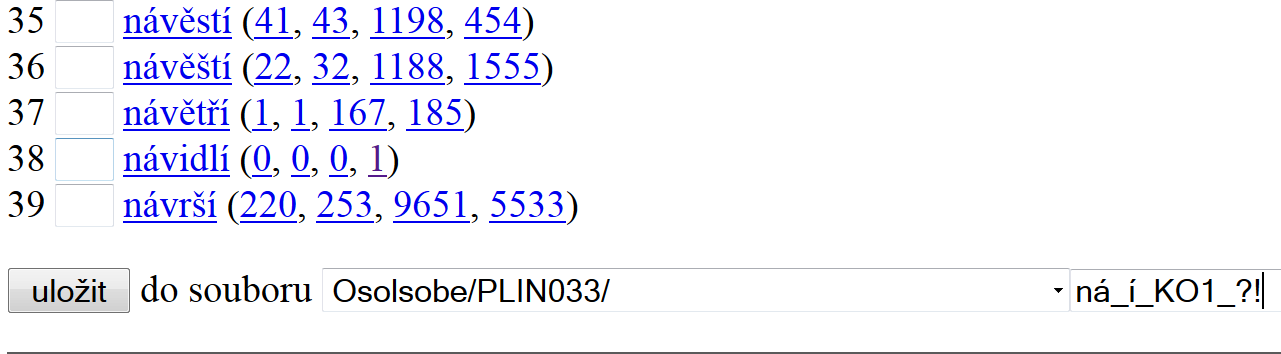 36
Další zpracování
můžeme např. odstranit „podezřelé“ jednotky stejně, jak bylo uvedeno výše
můžeme práci odložit
můžeme dále kontrolovat, zda jsme někde neudělali chybu
můžeme se věnovat lingvistickému popisu, např. vytvořit následující slovníkové heslo
37
slovníkové heslo
návrh
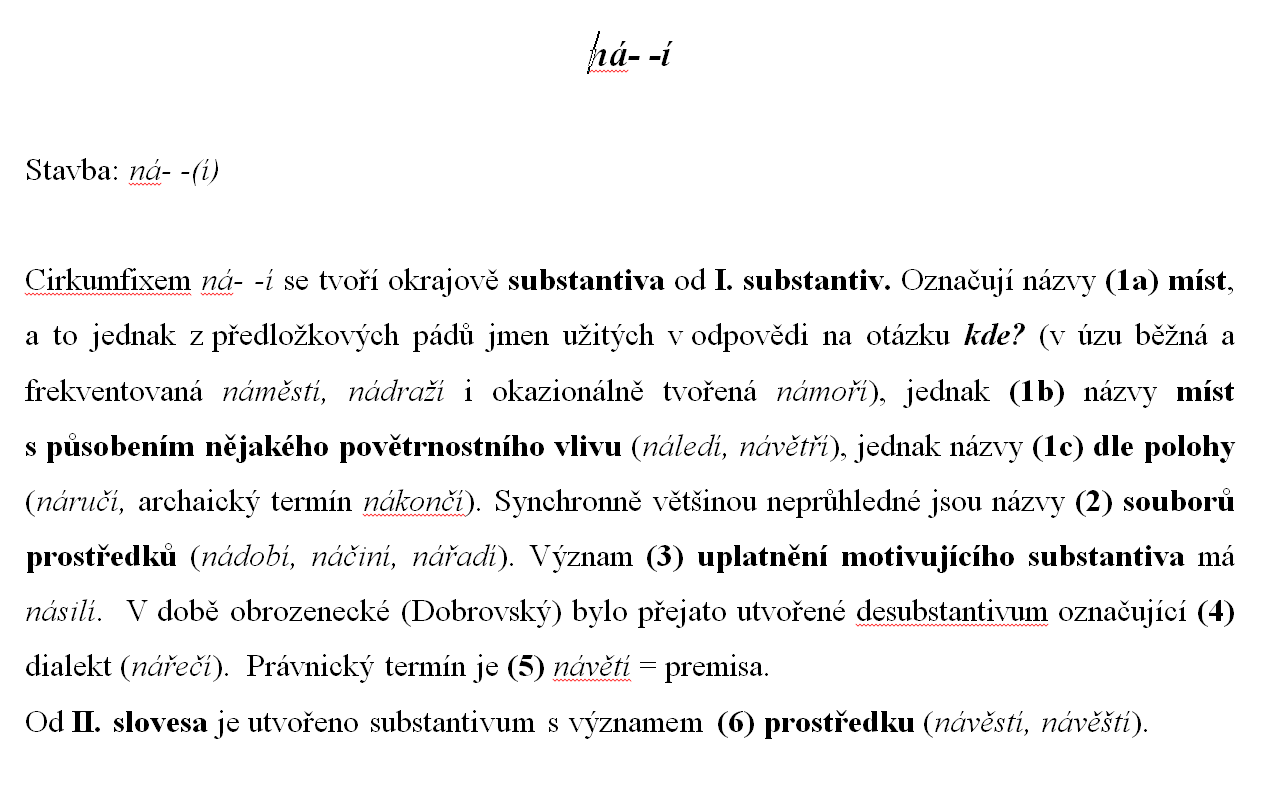 38
nebo se na data podívat z hlediska frekvenční analýzy
vybrat slova, která uvadějí slovníky, ale v korpusech se nevyskytují (nebo jde o překlepy)
vybrat slova, která mají velmi nízké frekvence (hapaxy)
39
Úkol na 1. 10. 2014
Prostudovat tagset ajky
Zajistit si přístupová práva ke slovníkům pod debdictem
Zajistit si přístupová práva ke  sketchengine
Podle návodu zpracujte substantiva typu mezi- -í (jako mezistolí).
Popište problémy, na které jste při práci narazili a připravte si dotazy k technickým problémům.
40